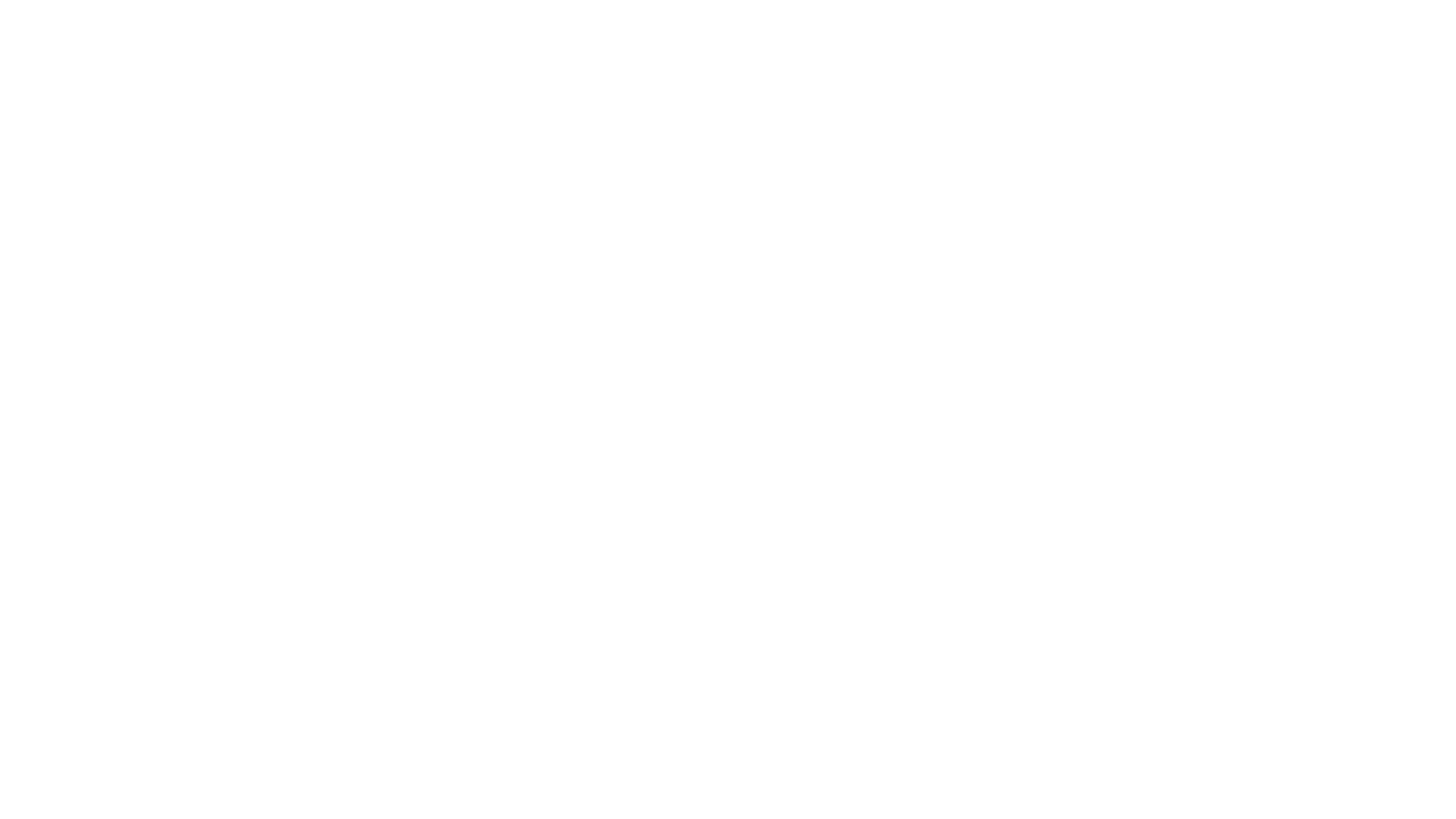 Acessando MySQL com o AppInventor – Parte 3 –
Prof. Me. Sérgio Carlos Portari Júnior
lista_user.php
{
      echo ",".$fila['id'].",";
       echo $fila['usr'].",";
       echo $fila['pwd’];
      }
    }
else{
    echo "error_login";
}
$sql->free();
$conex->close();
?>
<?php
include("conexao.php");
$sql=$conex->query("SELECT * FROM usuarios order by usr");
 //verifica se a consulta foi executada
if (!$sql) {
    die('Impossível conectar');
}
// verifica se retornou registro e mostrar dados
if($row_cnt = $sql->num_rows>0){
       echo "login_ok,";
       echo $row_cnt = $sql->num_rows;
 while($fila = $sql->fetch_array(MYSQLI_ASSOC))
“Upar” o arquivo para o atspace
Adicione um botão para alteração
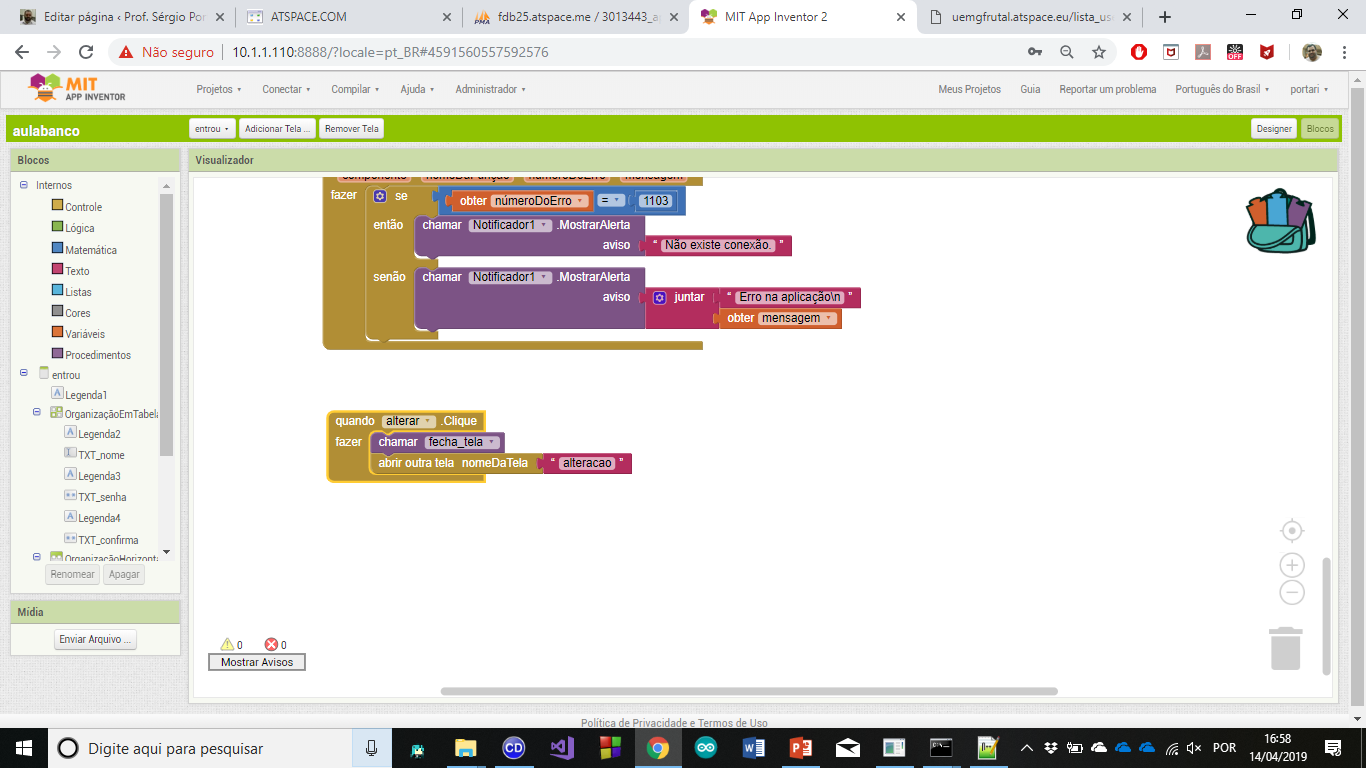 Adicione a tela alteracao e monte
Obs:
Coloque os dois organizadores depois de montados com a propriedade VISIBLE desativada.

Não se esqueça do Notificador nem do Web
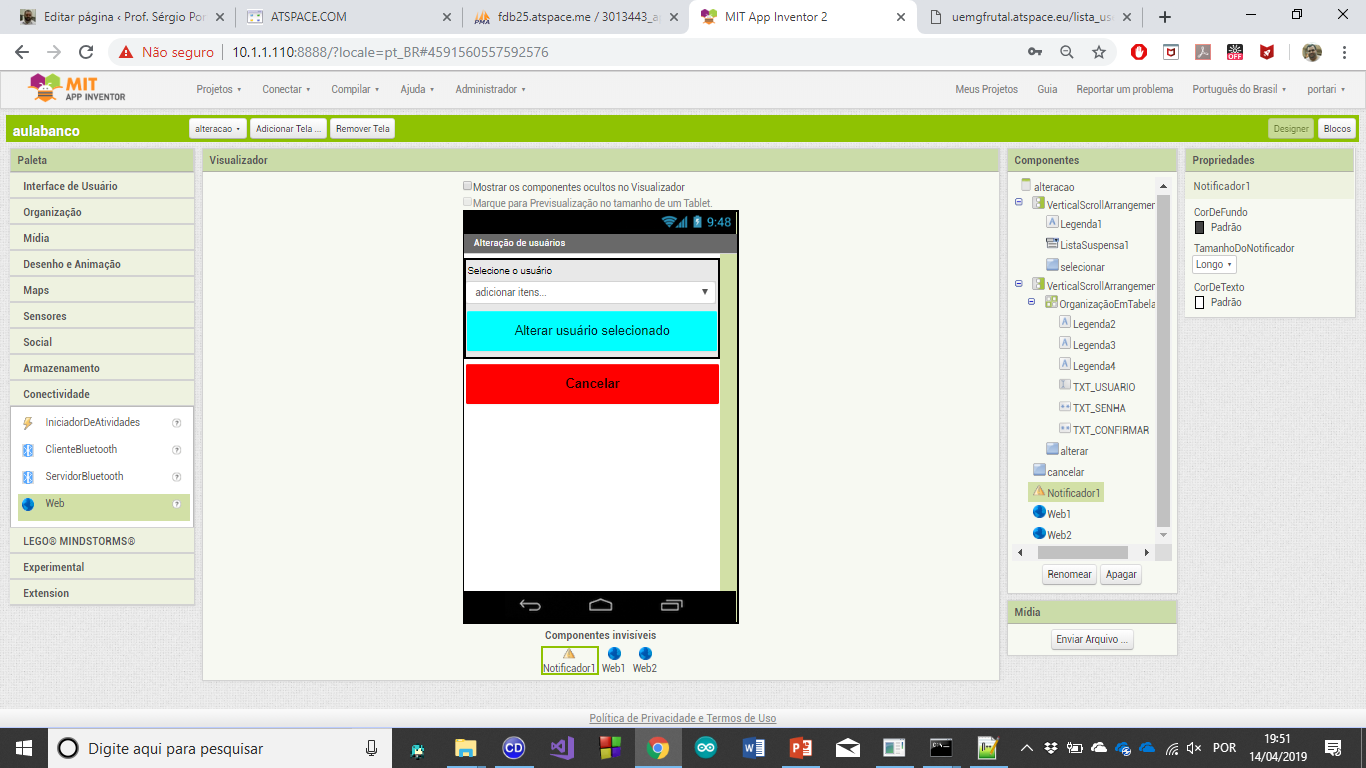 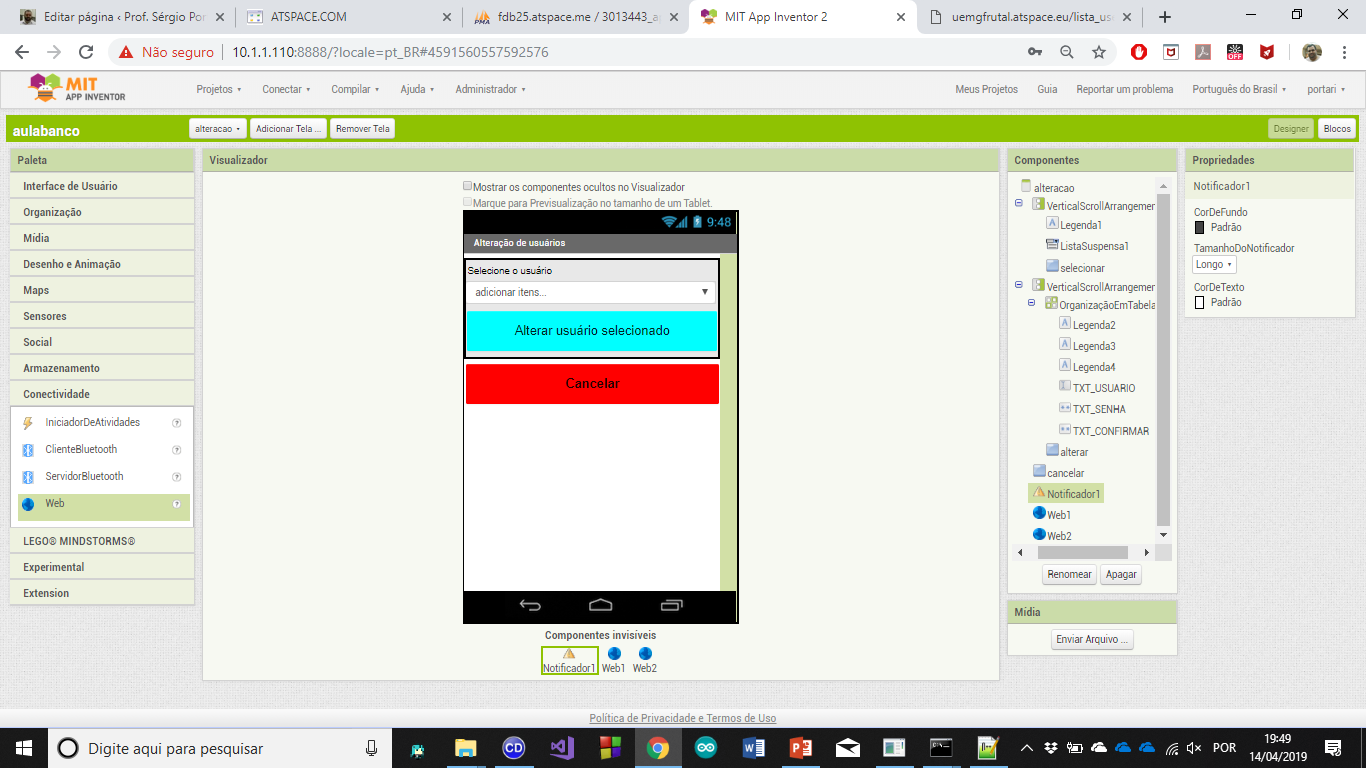 Blocos - alteracao
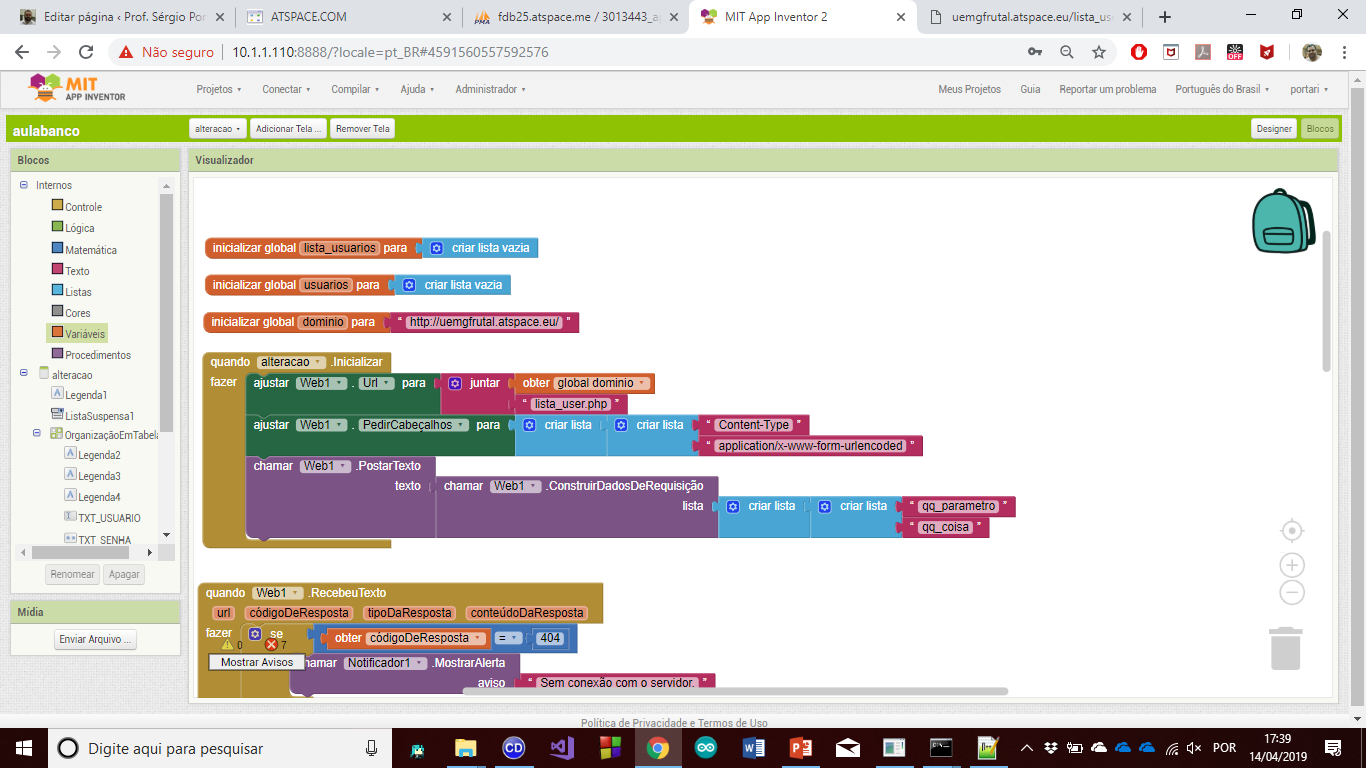 Obs: PRECISAMOS MANDAR UM PARÂMETRO QUALQUER PARA FORÇAR A POSTAGEM DE UM CONTEÚDO COMO $_POST E PODER RECEBER UM RETORNO.
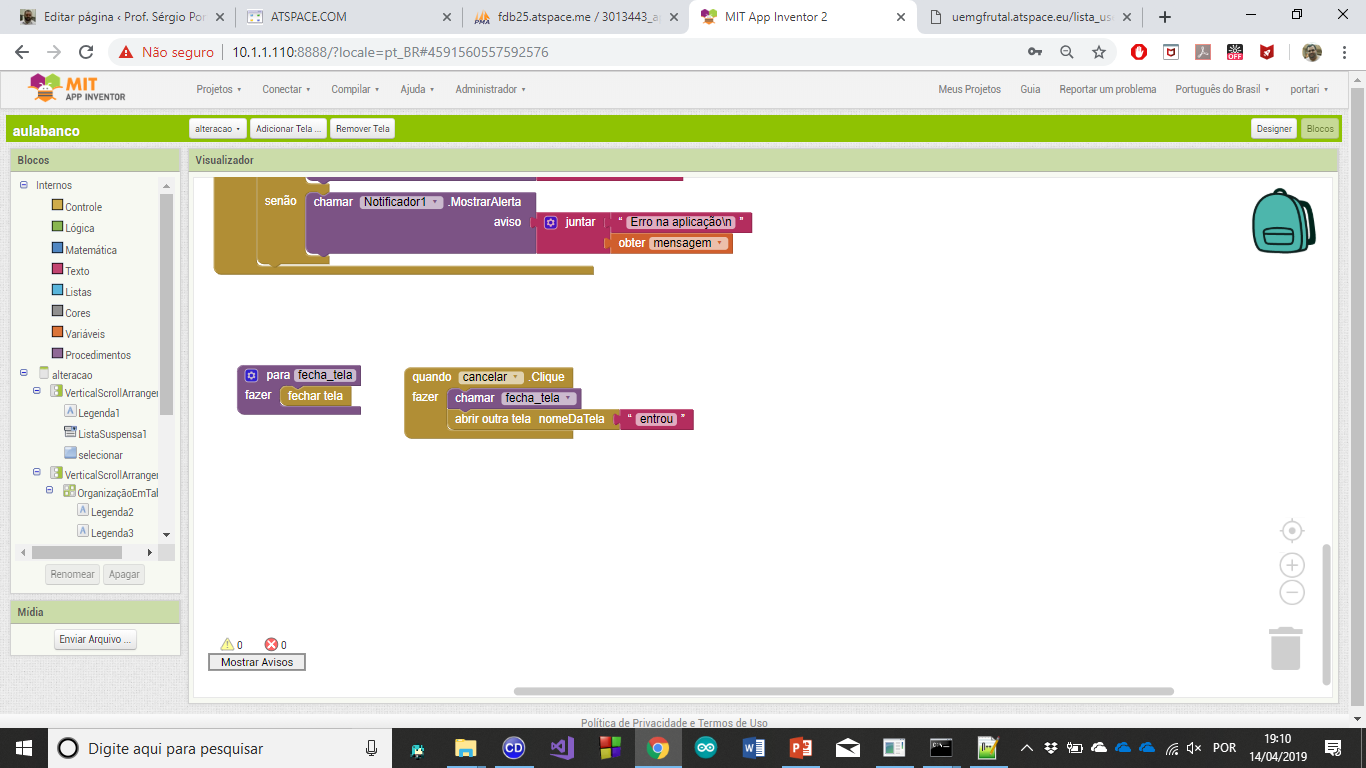 Blocos - alteracao
Blocos - alteracao
Blocos - alteracao
Blocos - alteracao
Blocos - alteracao
Blocos - alteracao
//recupera dados encontrados
if($row_cnt = $sql->num_rows>0){
       echo "login_ok,";
        $fila = $sql->fetch_array(MYSQLI_ASSOC);
         echo $fila['id'];
        echo ",";
        echo $fila['usr'];
        echo ",";
        echo $fila['pwd'];
    }
else{
    echo "error_login";
}

$sql->free();
$conex->close();
?>
Altera_user.php
<?php
include("conexao.php");
$sql=$conex->query("update usuarios set usr = '".$_REQUEST['usr_alterar']."', pwd='".$_REQUEST['pwd_alterar']."' where usr='".$_REQUEST['nome_usr']."'" );
 
if (!$sql) 
    die('Impossível conectar');

//verifica se foi inserido corretamente
$sql=$conex->query("SELECT * FROM  usuarios where usr='".$_REQUEST['usr_alterar']."' and pwd='".$_REQUEST['pwd_alterar']."'" );
 
if (!$sql) {
    die('Impossível conectar');
}